1
Riverbank 
School 

Comprehensive
data pack
2016 - 2019
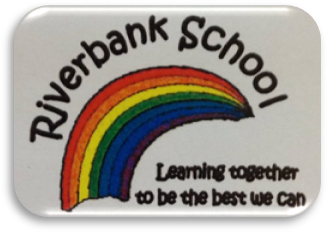 2
contents
[Speaker Notes: Taken from Gap reports and excluding Orange and Purple  who are assessed through Quals credits.  Oracy is a combination of achievement averaged out against the number pupils actually taking each oracy subject,]
3
Contextual 
DATA
[Speaker Notes: Taken from Gap reports and excluding Orange and Purple  who are assessed through Quals credits.  Oracy is a combination of achievement averaged out against the number pupils actually taking each oracy subject,]
4
Contextual data
Number of pupils on roll
Average school attendance
School attendance remains good and school places are over subscribed. Over the last two years the annual attendance has superseded the previous year by 1.6%. The target attendance percentage is 92%, so although we are meeting it, with the designated responsibility of closer monitoring from a member of leadership next year it is our intention to improve this figure.. Absences are attributed to certain pupils’ high medical needs and a small number of complex individual cases.  We are now at maximum capacity and places are in high demand. This has led to confirmation of a much larger ‘new build’ in place for 2023.
[Speaker Notes: Taken from Gap reports and excluding Orange and Purple  who are assessed through Quals credits.  Oracy is a combination of achievement averaged out against the number pupils actually taking each oracy subject,]
5
Contextual data
Cohort size by Key Stage
Share of pupils by Gender
For the first time in recent years, our Reception/KS1 younger cohort accounts for the largest proportion (52%) of the school population,. There is a relatively even spread of pupils across each year groups. At 64% of the school population, the number of male pupils is steadily growing year on year.
[Speaker Notes: Taken from Gap reports and excluding Orange and Purple  who are assessed through Quals credits.  Oracy is a combination of achievement averaged out against the number pupils actually taking each oracy subject,]
6
Contextual data
Share of pupils by Primary Need
The range of additional needs and ability makes the school unique in Wales. Riverbank caters for a very wide and diverse population, however the most common primary diagnosis is global learning delay (GLD), closely followed by speech, language and communication difficulties(SLCD), severe learning difficulties (SLD) and physical/mental difficulties (PMED). The number of pupils with a diagnosis for either PMED or SLD has decreased over the last three years, whereas the number of pupils with a diagnosis for either GLD or SLCD has steadily increased. Many of our pupils have complex profiles with comorbidity for additional learning needs outside of their primary diagnosis.
[Speaker Notes: Taken from Gap reports and excluding Orange and Purple  who are assessed through Quals credits.  Oracy is a combination of achievement averaged out against the number pupils actually taking each oracy subject,]
7
Contextual data
Share of pupils entitled for free school meals (eFSM)
Share of pupils that are looked after (LAC/LACE)
The percentage of learners in receipt of free school meals (60%) is considerably more than national and consortium average. This figure has slowly increased over the past three years, along with the number of looked after children doubling. We are a fully inclusive school and this demographic is indicative of that.
[Speaker Notes: Taken from Gap reports and excluding Orange and Purple  who are assessed through Quals credits.  Oracy is a combination of achievement averaged out against the number pupils actually taking each oracy subject,]
8
Contextual data
Share of pupils with English as an additional language (EAL)
Distribution of pupils with EAL
2018/19
The percentage of learners in with English as an addition language  (29%) is almost treble the national average. This figure has also steadily risen over recent years in a similar fashion to the aforementioned cohort groups. The distribution indicates that 50% of our EAL pupils have either Arabic, Panjabi or Bangali as a first language.
[Speaker Notes: Taken from Gap reports and excluding Orange and Purple  who are assessed through Quals credits.  Oracy is a combination of achievement averaged out against the number pupils actually taking each oracy subject,]
9
Contextual data
Share of pupils by BME background
Distribution of pupils from BME backgrounds
2018-19
The percentage of learners from BME background is considerably greater than the county average. At 42% We celebrate the cultural diversity in our school through displays, curricular content and whole school engagement in festivals. The number of learners from BME is is increasing year on year.
[Speaker Notes: Taken from Gap reports and excluding Orange and Purple  who are assessed through Quals credits.  Oracy is a combination of achievement averaged out against the number pupils actually taking each oracy subject,]
10
Contextual data
Share of pupils following bespoke behaviour plan
Share of pupils receiving ‘Nurture’ intervention
Our Nurture and Wellbeing service is expanding each year enabling more learners to access the emotional support that they require. Next year the school will strengthen its procedures we are now planning, aiming to plan for and approach behaviour with  more consistency. We have piloted a new way of planning in a bespoke manner for the de-escalation of specific individual behaviours. Our Nurture/Wellbeing unit is currently offering both Nurture/Boxall and ELSA support with the intention of broadening the provision next year by upskilling staff regarding becoming a trauma informed school.
[Speaker Notes: Taken from Gap reports and excluding Orange and Purple  who are assessed through Quals credits.  Oracy is a combination of achievement averaged out against the number pupils actually taking each oracy subject,]
11
Performance
Data
(2017-18)
[Speaker Notes: Taken from Gap reports and excluding Orange and Purple  who are assessed through Quals credits.  Oracy is a combination of achievement averaged out against the number pupils actually taking each oracy subject,]
12
English Progress
Connecting Steps (B2) Average English Progress
Learners’ progress in English is excellent.  Average progress across all three strands this year is over 55% of a level which we deem as excellent. Systems for internal moderation have been significantly strengthened and are now a very thorough process providing much more robust opportunities for collaboration. For a number of reasons writing has emerged as the strand showing greatest average progress. With more robust scrutiny procedure now in place.
[Speaker Notes: Taken from Gap reports and excluding Orange and Purple  who are assessed through Quals credits.  Oracy is a combination of achievement averaged out against the number pupils actually taking each oracy subject,]
13
English Progress 
by key stage
Connecting Steps (B2) Average English Progress
Learners’ progress in English is excellent at KS1. This statistic is not surprising, as within that age bracket our pupils often become most susceptible to learning. Slightly ;less perceived progress occurring at KS2 was partly due to staff absence. The actual progress has since been enhanced upon the recent return of a staff member. Our new literacy coordinator will now have the task of exploring more age appropriate reading material for our more able KS2 pupils in order to enhance progress.
At foundation phase level progress is expectantly low during the first capture cycle, due to the new entries settling in. However, at over 50% of a level average progress across all three strands across the year this we deem as excellent.
[Speaker Notes: Taken from Gap reports and excluding Orange and Purple  who are assessed through Quals credits.  Oracy is a combination of achievement averaged out against the number pupils actually taking each oracy subject,]
14
mathematics Progress
Connecting Steps (B2) Average Mathematics Progress
Learners’ progress in very good. Learners have made sufficient progress across all four strands in Maths/Numeracy this year and excellent progress in three. Statistics is the lowest out of the four, however as it is only accessible at NC1 or above it is only a small cohort of our more able older pupils that access this material. Also, the statistic section has only recently become in use and functional. Further exploration is required into whether or not greater coverage within this strand is require moving forward as only 8% average progress has occurred this year. With a new coordinator for the curriculum area this will be a task handed over to her. Over the last three months average progress has increased by 23% in Geometry resulting in it becoming the highest performing strand of Mathematics.
[Speaker Notes: Taken from Gap reports and excluding Orange and Purple  who are assessed through Quals credits.  Oracy is a combination of achievement averaged out against the number pupils actually taking each oracy subject,]
15
mathematics Progress 
by key stage
Connecting Steps (B2) Average Mathematics Progress
Learners’ progress in Mathematics is excellent at KS1. In a similar fashion to the other core subjects learners appear to make greatest progress at KS1 at on average 75% of a scale/level. Progress within other key stages is still over 50% which we deem as very good. The accelerated progress since December is due to more frequent training relating to teaching methods which help differentiate and scaffold learning within lessons whilst integrating appropriate assessment for learning strategies.
[Speaker Notes: Taken from Gap reports and excluding Orange and Purple  who are assessed through Quals credits.  Oracy is a combination of achievement averaged out against the number pupils actually taking each oracy subject,]
16
PSHE Progress
Connecting Steps (B2) Average PSHE Progress
Learners’ progress in PSHE is very good. Learners have made steady progress this year in PSHE. This is an integral aspect of school life at riverbank as we strive for each and every individual to become as independent as they possibly can in life moving forward. We also pride ourselves on being person centred through our approach, liaising and consulting with a range of external agencies on a regular basis. Although already good at 62% average progress, we believe that there might even be room for improvement on this moving forward as we have placed greater emphasis on the curriculum area for next year with an enhanced number of coordinators and subscription to the Healthy Schools programme. We have also purchased the additional section on B-squared and will therefore also be reporting on progress for ‘Self Help’ next year.
[Speaker Notes: Taken from Gap reports and excluding Orange and Purple  who are assessed through Quals credits.  Oracy is a combination of achievement averaged out against the number pupils actually taking each oracy subject,]
17
PSHE Progress 
by key stage
Connecting Steps (B2) Average PSHE Progress
Learners’ progress in PSHE is excellent at KS1. The pattern is almost identical to previous analysis for Mathematics and English so please see previous annotation.
[Speaker Notes: Taken from Gap reports and excluding Orange and Purple  who are assessed through Quals credits.  Oracy is a combination of achievement averaged out against the number pupils actually taking each oracy subject,]
18
computing Progress
Connecting Steps (B2) Average Computing Progress
Learners’ progress in Computing is very good. At 61% average progress we deem this new curriculum area at Riverbank to be thriving. We have bought into the ‘Purple Mash’ software which our middle leader is driving forward in an attempt to further engage pupils in lessons from a digital perspective. Pupils are now reinforcing their learning in the home environment via the software. Along, with a number of new iPads our digitial capacity within the school has recently been enhanced which should show in next years analysis.
[Speaker Notes: Taken from Gap reports and excluding Orange and Purple  who are assessed through Quals credits.  Oracy is a combination of achievement averaged out against the number pupils actually taking each oracy subject,]
19
Computing Progress 
by key stage
Connecting Steps (B2) Average PSHE Progress
Learners’ progress in Mathematics is excellent at FP and KS1. The pattern is almost identical to previous analysis for Mathematics and English so please see previous annotation.
[Speaker Notes: Taken from Gap reports and excluding Orange and Purple  who are assessed through Quals credits.  Oracy is a combination of achievement averaged out against the number pupils actually taking each oracy subject,]
20
eal Progress
29% of our pupils have English as an additional language
Average English Progress
Average Mathematics  Progress
The progress of learners who have EAL is sufficient for Writing, Oracy and Mathematics. 29% of our pupils have English as an additional language and progress this year has at large been sufficient, with on average 44% of a scale/level progress being made in Mathematics, 46% for Writing and 41% for Oracy. Reading is an area for concern with this group making 55% less progress than their peers this year. We are planning on working more closely with EMTAS in order to upskill staff on working with this group of learners and hopefully begin closing this gap. Also, with a growing focus on communication throughout the school from September, it is expected that this will contribute.
[Speaker Notes: Taken from Gap reports and excluding Orange and Purple  who are assessed through Quals credits.  Oracy is a combination of achievement averaged out against the number pupils actually taking each oracy subject,]
21
EAL Progress
29% of our pupils have English as an additional language
EAL Average PSHE Progress
EAL Average  Computing Progress
Learners’ with English as an additional language have made good progress in PSHE and Computing. At over 40% the average progress within these two curriculum areas does not pose a concern. They are however being out-performed by their peers which we intend on attempting to address next year. We are planning on working more closely with EMTAS in order to upskill staff on working with this group of learners and hopefully begin closing this gap. We are planning on working more closely with EMTAS in order to upskill staff on working with this group of learners and hopefully begin closing this gap. Also, with a growing focus on communication throughout the school from September, it is expected that this will contribute.
[Speaker Notes: Taken from Gap reports and excluding Orange and Purple  who are assessed through Quals credits.  Oracy is a combination of achievement averaged out against the number pupils actually taking each oracy subject,]
22
eFSM Progress
60% of our pupils are entitled to free school meals
eFSM Average English Progress
eFSM Average Mathematics  Progress
At on average over 40% progress by learners who are eFSM is regarded as good for all strands of English and Mathematics. That said, they are being outperformed by their peers within all areas. It has been recognised that a significant number of these pupils would benefit from emotional support sitting alongside their academia, so therefore a large amount of PDG funding will be spent within this area next year. With closer monitoring next year by curriculum coordinators and class teachers individual intervention can be put in place as appropriate and necessary.
[Speaker Notes: Taken from Gap reports and excluding Orange and Purple  who are assessed through Quals credits.  Oracy is a combination of achievement averaged out against the number pupils actually taking each oracy subject,]
23
Efsm Progress
60% of our pupils are entitled to free school meals
eFSM Average PSHE Progress
EFSM Average  Computing Progress
54% average progress among learners who are eFSM is regarded as excellent in PSHE. Although being slightly out-performed by their peers, the gap is very small. A large proportion of these pupils have already started Nurture support which might be a contributing factor towards the gap between the two groups being the smallest for the personal and social development aspect of the curriculum. . As previously outlined further exploration into strategies to close this gap will be carried out in the coming months.
[Speaker Notes: Taken from Gap reports and excluding Orange and Purple  who are assessed through Quals credits.  Oracy is a combination of achievement averaged out against the number pupils actually taking each oracy subject,]
24
LAC Progress
3% of our pupils are 
looked after.
LAC Average English Progress
LAC Average Mathematics  Progress
Pupils that are LAC make excellent progress across all three strands of English and Mathematics.. LAC pupils make up 3% of the school population at Riverbank. This small number of pupils receive a significant amount of emotional support which is allowing them the opportunity to learn. We are planning on widening this provision next year by following the TIUK framework. 
As the number of LAC pupils is so low, the ability to draw any meaningful and valid comparative analysis is questionable.
[Speaker Notes: Taken from Gap reports and excluding Orange and Purple  who are assessed through Quals credits.  Oracy is a combination of achievement averaged out against the number pupils actually taking each oracy subject,]
25
LAC Progress
3% of our pupils are 
looked after.
Average PSHE Progress
Average  Computing Progress
Pupils that are LAC make excellent progress across all three strands of English and Mathematics.. LAC pupils make up 3% of the school population at Riverbank. This small number of pupils receive a significant amount of emotional support which is allowing them the opportunity to learn. We are planning on widening this provision next year by following the TIUK framework. 
As the number of LAC pupils is so low, the ability to draw any meaningful and valid comparative analysis is questionable.
[Speaker Notes: Taken from Gap reports and excluding Orange and Purple  who are assessed through Quals credits.  Oracy is a combination of achievement averaged out against the number pupils actually taking each oracy subject,]
26
Nurture/wellbeing Progress
24% of learners’ receive additional emotional support through out Nurture unit.
Average Mathematics  Progress
Average English Progress
The progress that Learners receiving Nurture/Wellbeing support have made is Excellent . 24% of the pupils’ at Riverbank are receiving additional emotional/social developmental support and all are assessed via connecting steps. In English this group of learners out-performed their peers having made on average 42% more progress this year. In Mathematics, the difference was even greater at 50%. This really is testimony to the increasing effectiveness of this provision. The desire is to grow the service next year, allowing more pupils to reap the benefits.  Nurture principals have also been disseminated across the school to ensure all pupils receive the necessary emotional scaffolding that they require in order to learn.
[Speaker Notes: Taken from Gap reports and excluding Orange and Purple  who are assessed through Quals credits.  Oracy is a combination of achievement averaged out against the number pupils actually taking each oracy subject,]
27
Nurture/wellbeing Progress
24% of learners’ receive additional emotional support through out Nurture unit.
Average  PSHE Progress
Average  Computing Progress
The progress that Learners receiving Nurture/Wellbeing support have made is Excellent . 24% of the pupils’ at Riverbank are receiving additional emotional/social developmental support and all are assessed via connecting steps. In Computing this group of learners out-performed their peers having made on average 43% more progress this year. In PSHE, the difference was even greater at 60% which is not surprising, giving the similarity between the intervention and this particular curriculum area. This really is testimony to the increasing effectiveness of this provision. The desire is to grow the service next year, allowing more pupils to reap the benefits. The desire is to grow the service next year, allowing more pupils to reap the benefits.  Nurture principals have also been disseminated across the school to ensure all pupils receive the necessary emotional scaffolding that they require in order to learn.
[Speaker Notes: Taken from Gap reports and excluding Orange and Purple  who are assessed through Quals credits.  Oracy is a combination of achievement averaged out against the number pupils actually taking each oracy subject,]
28
Progress according to gender
64% of our pupils are male
36% of our pupils are female
Gender Average English Progress
Gender Average Mathematics  Progress
Numbers have continued to increase over recent years and we are now at capacity. Riverbank has significantly more male students than female students. There is no significant difference between the progress between the to groups with females slightly out-performing their male peers in both Mathematics and English. Development of the context for learning calendar has had a positive effect on female pupils within the school, as many of the males pupils would historically dictate the child led approach.
[Speaker Notes: Taken from Gap reports and excluding Orange and Purple  who are assessed through Quals credits.  Oracy is a combination of achievement averaged out against the number pupils actually taking each oracy subject,]
29
Progress according to gender
64% of our pupils are male
36% of our pupils are female
Average PSHE Progress
Average Computing  Progress
Numbers have continued to increase over recent years and we are now at capacity. Riverbank has significantly more male students than female students. There is no significant difference between the progress between the to groups with females slightly out-performing their male peers in both PSHE and Computing. Development of the context for learning calendar has had a positive effect on female pupils within the school, as many of the males pupils would historically dictate the child led approach.
[Speaker Notes: Taken from Gap reports and excluding Orange and Purple  who are assessed through Quals credits.  Oracy is a combination of achievement averaged out against the number pupils actually taking each oracy subject,]
30
‘Primary Need’ 
Progress
Breakdown of ‘Primary Need’
Cohort Average Progress
Learners with a primary diagnosis of ASC are making over 80% average progress and out-performing their peers across all curriculum areas. This is testimony to the upskilling that has occurred this year around this area. Staff have attended TEACCH training as well as attention autism lectures. Also, there has been increased emphasis on working towards becoming a ‘communication friendly’ school (now overseen by a middle leader), which will inevitably have a direct positive impact on this group of individuals. It is not surprising that the group of pupils with medical needs are making least progress across nearly all curriculum areas, as their ability to fully engage in lessons is often hindered due to the nature of their condition.
[Speaker Notes: Taken from Gap reports and excluding Orange and Purple  who are assessed through Quals credits.  Oracy is a combination of achievement averaged out against the number pupils actually taking each oracy subject,]
31
Aspirational
target setting
On average 90% of learners achieved this years aspirational target across all aspects of English which we deem as good. Slightly less reached their target in other areas, however it still averaged at greater than 80% of targets set were achieved in all curriculum areas. 
Considering the ‘re-marketing’ of assessment and the introduction od ‘aspirational targets’ this year, we have deemed these results to be positive. That said, as the process becomes more robust and initial aspirational targets are set in September from much more accurate and reliable historical data, the expectation is that next year the figure will be closer to 95% of targets met within all curriculum areas. 
The aspirational targets for this year were set by SLT based on historical assessment information from the previous data tracker last year. Therefore the accuracy and appropriateness of targets will improve next year as this current system is more robust.
[Speaker Notes: Taken from Gap reports and excluding Orange and Purple  who are assessed through Quals credits.  Oracy is a combination of achievement averaged out against the number pupils actually taking each oracy subject,]
28
IEP analysis
Average IEP Achievement
Spring 2017-18
spr -sum 2018-19
aut-spr 2018-19
sum-aut 2017-18
Targets are appropriate and sufficiently challenging and lead to pupils making sufficient progress. Individual Education Plans (IEP’s) are written 3 times a year by teachers. With up-skilling taking place in the Spring term around writing an effective IEP, it is pleasing to see that the number off pupils achieving their target increased across Literacy, Numeracy and Development. The fact that this level of success was maintained in the Summer term is promising. We have already recognised that there is still an issue with the IEP’s so during the summer term, through a consultative approach we have transformed the way in which they are devised in order to make them more appropriate, more meaningful, more achievable and bring the process in line with the rationale behind the new IDP format soon to be implemented.
[Speaker Notes: Calculated via IEP data collection sheets posted by teachers on the server.]
28
IEP analysis
Cohort Analysis
Pupils that have EAL are out-performing their peers in terms of achieving all their IEP targets.. This is the case for literacy, numeracy and development targets. Pupils that are eFSM are also out-performing their peers in terms of achieving their numeracy targets but not their literacy or development targets. Interestingly, with females out-performing males across all curriculum areas according to B2, male learners are achieving a greater percentage of literacy and development targets than their peers.
[Speaker Notes: Calculated via IEP data collection sheets posted by teachers on the server.]
28
Individual Pupil Journey
-Reading
School Leavers – Duration of time at Riverbank
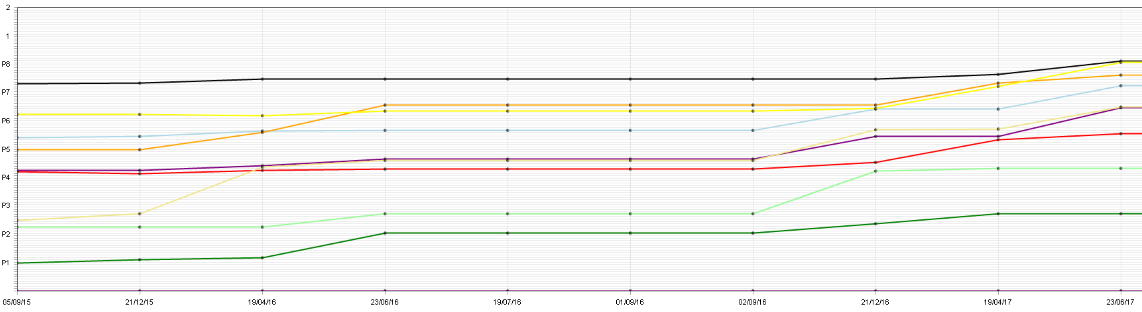 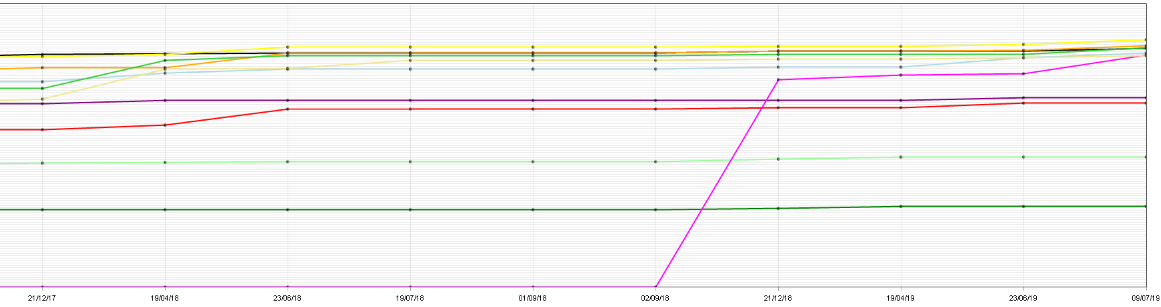 All year 6 learners have made significant progress during their time at Riverbank School. Progress is a lot more obvious within the first few years at Riverbank (top graph) and as expected, it plateaus slightly towards the higher end of the P-scale assessment framework and national curriculum levels.
[Speaker Notes: Calculated via IEP data collection sheets posted by teachers on the server.]
28
Individual Pupil Journey
-writing
School Leavers – Duration of time at Riverbank
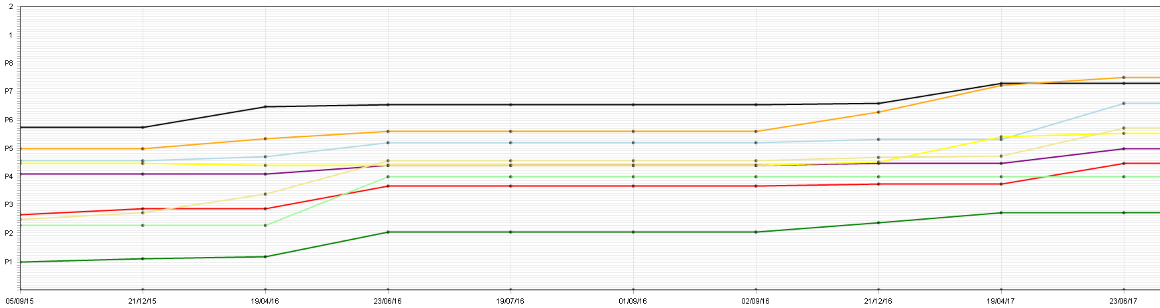 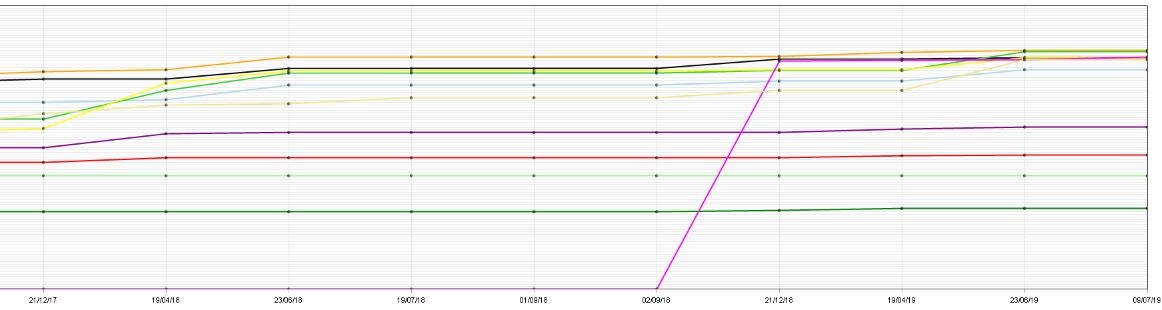 All year 6 learners have made significant progress during their time at Riverbank School. Progress is a lot more obvious within the first few years at Riverbank (top graph) and as expected, it plateaus slightly towards the higher end of the P-scale assessment framework.
[Speaker Notes: Calculated via IEP data collection sheets posted by teachers on the server.]
28
Individual Pupil Journey
-oracy
School Leavers – Duration of time at Riverbank
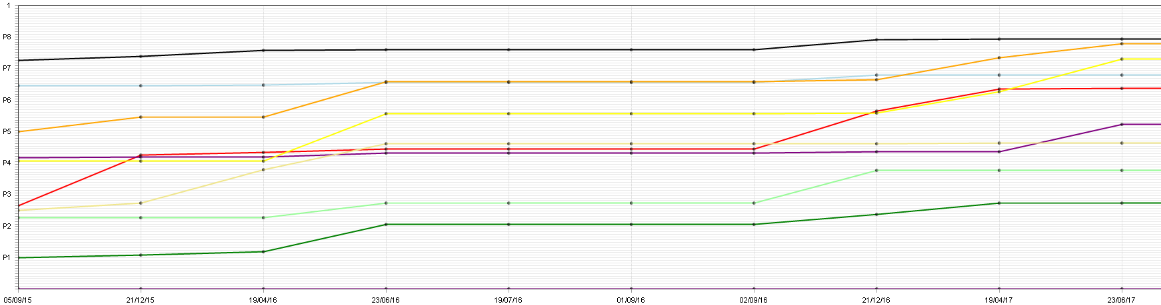 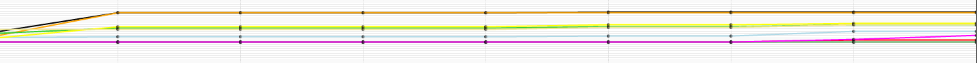 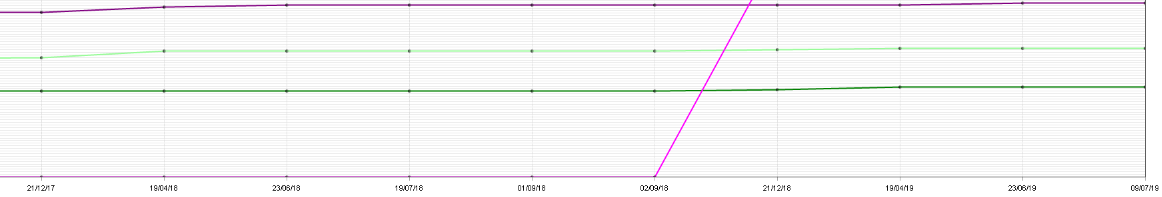 All year 6 learners have made significant progress during their time at Riverbank School. The bottom graph has been split as although all learners began their years at Riverbank (top graph) along the same journey, for the more able learners this diverts to a slightly different assessment pathway under the umbrella of ‘Oracy’ once the get to a certain point along their learning journey. As expected, rate of progress plateaued slightly towards the higher end of the P-scale assessment framework.
[Speaker Notes: Calculated via IEP data collection sheets posted by teachers on the server.]
28
Individual Pupil Journey
-Mathematics
School Leavers – Duration of time at Riverbank
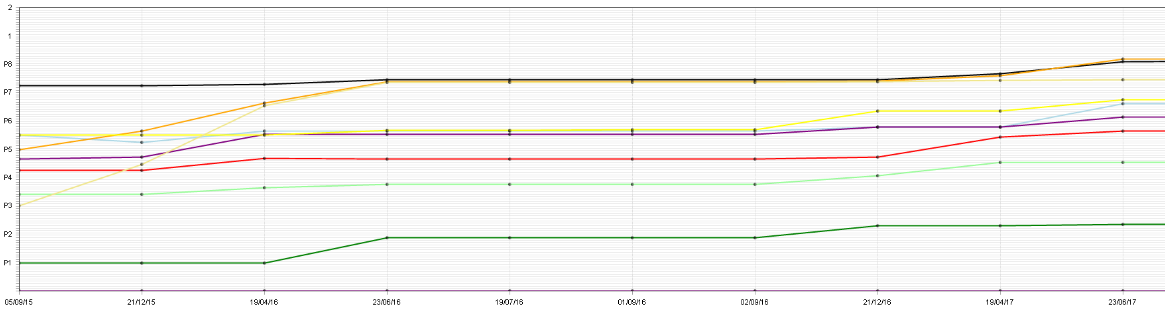 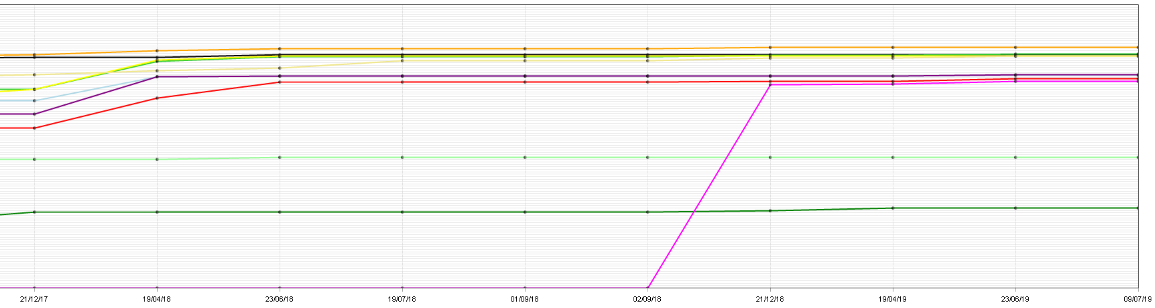 All year 6 learners have made significant progress during their time at Riverbank School. Progress is a lot more obvious within the first few years at Riverbank (top graph) and as expected, it plateaus slightly towards the higher end of the P-scale assessment framework.
[Speaker Notes: Calculated via IEP data collection sheets posted by teachers on the server.]
28
Individual Pupil Journey
-pshe
School Leavers – Duration of time at Riverbank
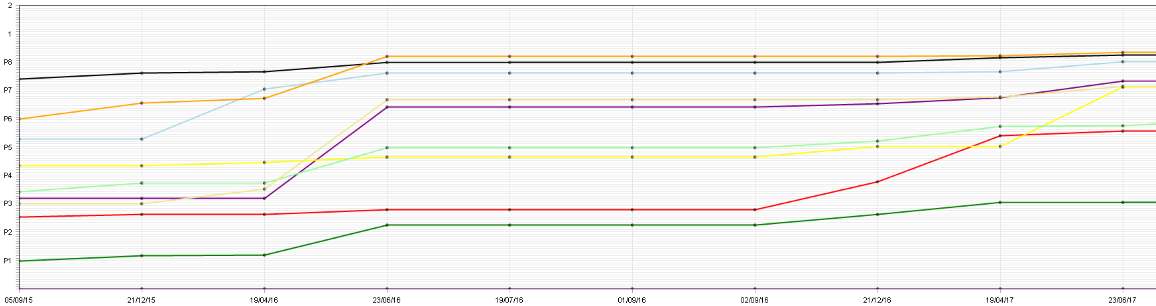 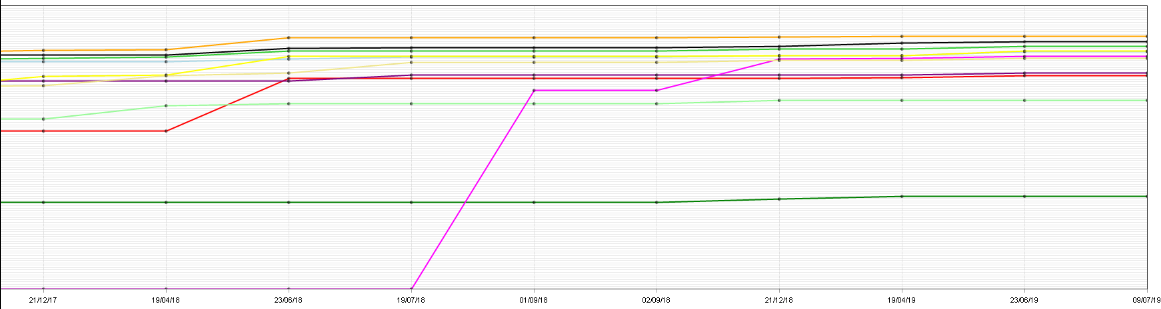 All year 6 learners have made significant progress during their time at Riverbank School. Progress is a lot more obvious within the first few years at Riverbank (top graph) and as expected, it plateaus slightly towards the higher end of the P-scale assessment framework.
[Speaker Notes: Calculated via IEP data collection sheets posted by teachers on the server.]
28
Individual Pupil Journey
-computing
School Leavers – Duration of time at Riverbank
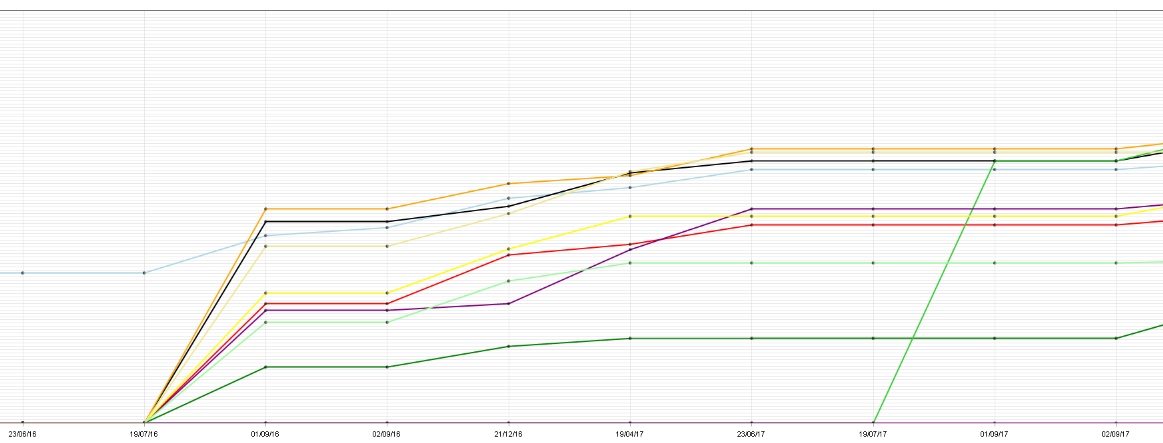 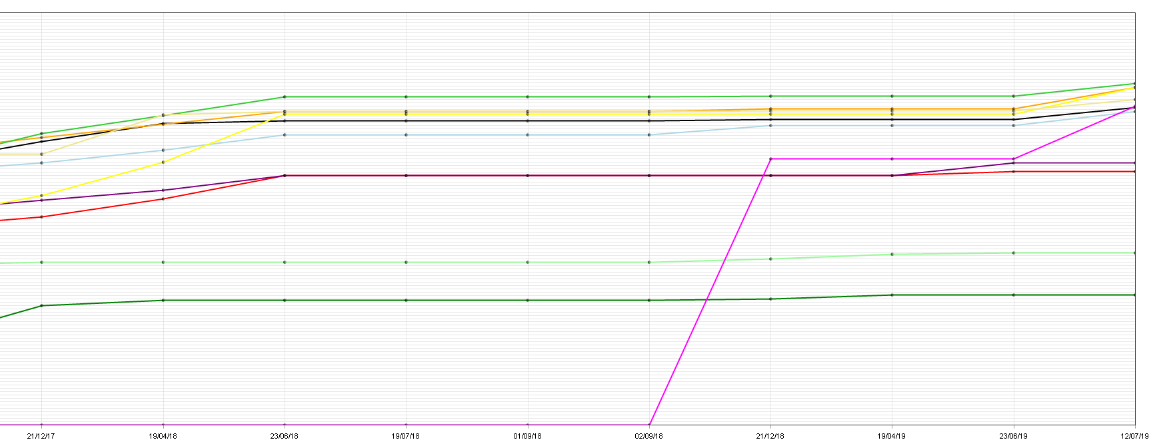 All year 6 learners have made significant progress during their time at Riverbank School. Progress is a lot more obvious within the first few years at Riverbank (top graph) and as expected, it plateaus slightly towards the higher end of the P-scale assessment framework.
[Speaker Notes: Calculated via IEP data collection sheets posted by teachers on the server.]
40
Performance
data 
(3 years)
[Speaker Notes: Taken from Gap reports and excluding Orange and Purple  who are assessed through Quals credits.  Oracy is a combination of achievement averaged out against the number pupils actually taking each oracy subject,]
41
Note:
---------
[Speaker Notes: Taken from Gap reports and excluding Orange and Purple  who are assessed through Quals credits.  Oracy is a combination of achievement averaged out against the number pupils actually taking each oracy subject,]
42
English Progress
Connecting Steps (B2) Average English Progress
Overall, learners’ progress in English over the last three years has been excellent. Interestingly, writing has gone from being the least performing aspect of the subject to the highest in the space of twelve months. This is largely due to the increased awareness around emerging writing frameworks, and prompt feedback from robust scrutiny procedures. Very recently we have introduced the ‘cwtch with a book’ initiative, as well as upskilling all staff in delivering specific programmes such as Popat and see and learn. It is hoped that this will have a positive effect this time next year. In identical fashion each year, KS1 pupils have made the most average progress and KS2 pupils the least.
[Speaker Notes: Taken from Gap reports and excluding Orange and Purple  who are assessed through Quals credits.  Oracy is a combination of achievement averaged out against the number pupils actually taking each oracy subject,]
43
mathematics Progress
Connecting Steps (B2) Average Mathematics Progress
Learners’ progress in Mathematics has remained excellent for three years. This year has seen the Gemoetry aspect of the subject really close the gap. Statistics (only done by the older more able pupils) has seen far less average progress this year due to many pupils working at this level reaching a point in their learning whereby evidencing further progress is becoming a much greater challenge.
[Speaker Notes: Taken from Gap reports and excluding Orange and Purple  who are assessed through Quals credits.  Oracy is a combination of achievement averaged out against the number pupils actually taking each oracy subject,]
44
PSHE Progress
Connecting Steps (B2) Average PSHE Progress
Learners’ progress in PSHE is excellent over the three years. With an ever improving Nurture provision, PSHE schemes of work and enhanced coordination capacity it is predicted that this excellent level of whole school progress will continue. The pattern between keys stages has remained consistent over the three years with KS1 pupils making most average progress and KS2 pupils the least.
[Speaker Notes: Taken from Gap reports and excluding Orange and Purple  who are assessed through Quals credits.  Oracy is a combination of achievement averaged out against the number pupils actually taking each oracy subject,]
45
computing Progress
Connecting Steps (B2) Average Computing Progress
Learners’ progress in Computing is excellent over the three years. In order to keep a drift with the onset of the new curriculum priorities, there is a lot of upskilling around the DCF and use of ICT planned. We will have a middle leader overseeing the area and staff members will sit on various steering groups and attend SIG meetings with a focus on this area. With this is mind, this excellent rate of progress is expected to continue. In addition to this, our ICT service has improved this year since we bought into iTeach and we now have considerably more iPads for our pupils to utilise in lessons.
[Speaker Notes: Taken from Gap reports and excluding Orange and Purple  who are assessed through Quals credits.  Oracy is a combination of achievement averaged out against the number pupils actually taking each oracy subject,]
46
EAL Progress
Average English Progress
Average Mathematics  Progress
Learners’ with English as an additional language have closed the gap with their peers by 19% in English. This is testimony to the closer working relationship with EMTAS and the adoption of a total communication approach. That said, the group are still being out-performed across the board by their peers.
[Speaker Notes: Taken from Gap reports and excluding Orange and Purple  who are assessed through Quals credits.  Oracy is a combination of achievement averaged out against the number pupils actually taking each oracy subject,]
47
EAL Progress
Average PSHE Progress
Average  Computing Progress
Learners’ with English as an additional language have closed the gap with their peers in both PSHE and Computing. This is testimony to the closer working relationship with EMTAS and adopting a total communitarian approach. That said, the group are still being out-performed across the board by their peers.
[Speaker Notes: Taken from Gap reports and excluding Orange and Purple  who are assessed through Quals credits.  Oracy is a combination of achievement averaged out against the number pupils actually taking each oracy subject,]
48
eFSM Progress
Average English Progress
Average Mathematics  Progress
The progress of learners who are eFSM is sufficient in both Mathematics and English at just over 40% average progress. Through a robust target setting and tracking system now in place allowing SLT and coordinators to more effectively track an individual pupils journey, deciphering the reasoning behind this disparity in progress between the two groups will hopefully become easier allowing for more prompt intervention.
[Speaker Notes: Taken from Gap reports and excluding Orange and Purple  who are assessed through Quals credits.  Oracy is a combination of achievement averaged out against the number pupils actually taking each oracy subject,]
49
Efsm Progress
eFSM Average PSHE Progress
eFSM Average  Computing Progress
The progress of learners who are eFSM is good in both PSHE and Computing this year at over 50% average progress. Through a robust target setting and tracking system now in place allowing SLT and coordinators to more effectively track an individual pupils journey, deciphering the reasoning behind this disparity in progress between the two groups will hopefully become easier allowing for more prompt intervention.
[Speaker Notes: Taken from Gap reports and excluding Orange and Purple  who are assessed through Quals credits.  Oracy is a combination of achievement averaged out against the number pupils actually taking each oracy subject,]
50
Nurture / Wellbeing Progress
Average Mathematics Progress
Average English Progress
Learners receiving wellbeing support  make excellent comparative progress in both Mathematics and English over the three years. The gap between the two groups of individuals is actually widening year after year, currently standing at 46% in both English and Mathematics. Due to the success of this provision, it is in our plans to expand it moving forward.
[Speaker Notes: Taken from Gap reports and excluding Orange and Purple  who are assessed through Quals credits.  Oracy is a combination of achievement averaged out against the number pupils actually taking each oracy subject,]
51
Nurture / Wellbeing Progress
Average ComputingProgress
Average PSHE Progress
Learners receiving wellbeing support  make excellent comparative progress in both Mathematics and English over the three years. The gap between the two groups of individuals is actually widening year after year, currently standing at 60% in English and 43% in Mathematics. Due to the success of this provision, it is in our plans to expand it moving forward.
[Speaker Notes: Taken from Gap reports and excluding Orange and Purple  who are assessed through Quals credits.  Oracy is a combination of achievement averaged out against the number pupils actually taking each oracy subject,]
52
Progress according to gender
Average Mathematics Progress
Average English Progress
The gap in level of progress between genders has increased significantly this year in both Mathematics and English.
[Speaker Notes: Taken from Gap reports and excluding Orange and Purple  who are assessed through Quals credits.  Oracy is a combination of achievement averaged out against the number pupils actually taking each oracy subject,]
53
Progress according to gender
Average Computing Progress
Average PSHE Progress
The gap in level of progress between genders has increased significantly this year in both Mathematics and English.
[Speaker Notes: Taken from Gap reports and excluding Orange and Purple  who are assessed through Quals credits.  Oracy is a combination of achievement averaged out against the number pupils actually taking each oracy subject,]
28
IEP Target Progress
Average IEP Achievement
Spring 2017-18
2018-19
2017-18
2016-17
Targets are appropriate and sufficiently challenging and lead to pupils making sufficient progress. Individual Education Plans (IEP’s) are written 3 times a year by teachers. This year has seen a complete review of the IEP process in pursuit of a more meaningful and accurate document that is aligned closely with the new IDP format about to be phased into the special sector. We expect a more positive outlook in twelve months time in this respect. The document is now fit for purpose.
[Speaker Notes: Calculated via IEP data collection sheets posted by teachers on the server.]
28
IEP analysis
Boys/Girls Percentage of  IEP Targets Achieved
Spring 2017-18
2016-17
2018-19
2017-18
Males have continued to out perform their female peers which is contrary to the B2 outcome data. This is indicative of the quality of targets being devised.
[Speaker Notes: Calculated via IEP data collection sheets posted by teachers on the server.]
56
Additional  
Data
[Speaker Notes: Taken from Gap reports and excluding Orange and Purple  who are assessed through Quals credits.  Oracy is a combination of achievement averaged out against the number pupils actually taking each oracy subject,]
Wellbeing Intervention analysis
57
Nurture Analysis
ELSA Analysis
86% of the learners that have undergone nurture intervention this year have made obvious progress as well as the learner that under-went ELSA intervention.  More than half of those that have accessed the provision have made excellent progress. It is accepted that this only forms part of the picture. When looked at alongside the ‘cohort’ general outcome data in a previous section, the impact is undeniable. For more detailed Boxall breakdown and analysis, please see separate files.
[Speaker Notes: Taken from Gap reports and excluding Orange and Purple  who are assessed through Quals credits.  Oracy is a combination of achievement averaged out against the number pupils actually taking each oracy subject,]
58
Behaviour Analysis
Analysis taken from ABC record sheets
Recorded significant incidents have reduced enormously over the last three years. With better recording and analysis, a higher quality of teaching and learning, a more positive approach to de-escalation and a successful burture unit, it is clear that the impact on behaviour incidents has been very positive.
[Speaker Notes: Taken from Gap reports and excluding Orange and Purple  who are assessed through Quals credits.  Oracy is a combination of achievement averaged out against the number pupils actually taking each oracy subject,]
Behaviour Analysis
59
Number of  Fixed Term Exclusions
Cases of Bullying
Fixed term exclusions are have been 9% for a number of years.  Incidents involving bullying have reduced this year which is testimony to the work of classroom staff.
[Speaker Notes: Taken from Gap reports and excluding Orange and Purple  who are assessed through Quals credits.  Oracy is a combination of achievement averaged out against the number pupils actually taking each oracy subject,]
Pupil voice – Student Council
60
Meetings Held
This year the student council have met more than double the amount of times they did the previous year.  The profile of our council has been enhanced this year in pursuit of promoting the rights of the child. They have had influence on a number of different aspects of school life, some of which have been outlined above.
[Speaker Notes: Taken from Gap reports and excluding Orange and Purple  who are assessed through Quals credits.  Oracy is a combination of achievement averaged out against the number pupils actually taking each oracy subject,]
Listening to Learners- rights
61
Cases of Bullying
100% of the pupils questioned stated that they feel ‘safe’ at school which is excellent.  During a recent survey as part of our RRSA action plan promoting the rights of the child, 100% of the pupil sample also insisted that they like the way adults within the school treated them and they felt listened to. Dissapointingly, less than 40% of the sample felt that they were able to provide help for the local community and the wider world. Therefore, international links and community liaison will be written into next years SIP.
[Speaker Notes: Taken from Gap reports and excluding Orange and Purple  who are assessed through Quals credits.  Oracy is a combination of achievement averaged out against the number pupils actually taking each oracy subject,]
62
Quality Assurance
Books/Evidence Quality Assurance
The progress teachers have made this year within book scrutiny is excellent. The triangulated approach to book monitoring has improved as a process this academic year. Teacher's are now held more accountable and there is a clear proforma in place outlining expectations when leaders are scrutinising material. It is very pleasing to identify that the percentage of good/excellent books has risen by 25% when comparing the autumn term to the summer term. Also, the number of unsatisfactory judgements has dropped to 0% this term. The quality of training this year, has clearly had a positive impact in terms of our pupils books . Expectations are now much clearer. Differentiation, Scaffolding and AFL  will continue to be a focus at Riverbank next year and summative assessment information is becoming robust enough to use the historical data to inform teaching in all areas. 
However marking policy needs addressing for consistency.
Supply in instead of previous  unsatisfactory teacher
[Speaker Notes: Taken from Gap reports and excluding Orange and Purple  who are assessed through Quals credits.  Oracy is a combination of achievement averaged out against the number pupils actually taking each oracy subject,]
63
Quality Assurance
Planning Quality Assurance
The level of progress made this year with mid-term planning has been excellent, now at 71% good or above. Also, there have been no unsatisfactory planning within the recent cycle, falling by 36%. This has partly been due to staffing issues but also  the procedures for monitoring planning are now a lot more effective which is clearly indicated in the above data.  We have also sent practitioners to other schools as part of SIG meetings, looking specifically at planning. We have recently utilised some of this information in order to shape our own planning for next year in line with the new curriculum.
[Speaker Notes: Taken from Gap reports and excluding Orange and Purple  who are assessed through Quals credits.  Oracy is a combination of achievement averaged out against the number pupils actually taking each oracy subject,]
64
Quality Assurance
Individual Education Plan Quality Assurance
The percentage of our teachers now writing either good or excellent  IEP’s  has risen from 12% to 71% over the course of the year which is a significant improvement. The above data indicates that the on-going upskilling process is working as targets are now becoming more specific, measurable and appropriate. Through a consultative approach with all teaching staff the document has recently been transformed, bringing it more in line with the pending IDP overhaul within the special sector in Wales.
[Speaker Notes: Taken from Gap reports and excluding Orange and Purple  who are assessed through Quals credits.  Oracy is a combination of achievement averaged out against the number pupils actually taking each oracy subject,]
65
Quality Assurance
Lesson Observation / Learning Walk Breakdown
We deem that 71% of our teaching in the Summer term was ‘good’ or above, which is an increase of 33% from the Autumn term. With new leadership in place from September, and a new standardised approach to the observation process linked with the Continua programme, little can be taken from the rise in unsatisfactory practice emerging. It is a positive finding that the outlook has improved from the Spring term. Feedback in terms of under-performance is addressed in a timely manner. Expectations are clearer, and a diverse CPD programme is in operation which includes various teaching and learning forums. This appears to have had a positive impact on practice within the school.
[Speaker Notes: Taken from Gap reports and excluding Orange and Purple  who are assessed through Quals credits.  Oracy is a combination of achievement averaged out against the number pupils actually taking each oracy subject,]
66
Quality Assurance
Governor Learning Walk
According to governors, 100% of our classrooms indicate good or excellent relationships between pupils and staff. Also, in all classes pupils level of engagement was deemed as good or excellent. This, along with 88% good or excellent management of support staff is testimony to the hard work all staff put in to harbour a positive ethos where all pupils feel safe and have the opportunity to receive an appropriate and engaging leaning experience. It is not surprising that the learning environment was scored lower, as according to governors this is largely due to the accommodation and nearly all classes are ‘doing the best they can’.
[Speaker Notes: Taken from Gap reports and excluding Orange and Purple  who are assessed through Quals credits.  Oracy is a combination of achievement averaged out against the number pupils actually taking each oracy subject,]
67
Self-Evaluation
Teacher Self-Evaluation of Own Practice
The percentage of our teaching staff that now deem their practice to be ‘good’ or above overall has risen by 17% since the Spring term which is good. This is testimony to the focus on Differentiation, Scaffolding, Learning Environment and Assessment for Learning this year. We have undergone staff training, set up AFL forums and allowed staff to undertake anonymous peer to peer learning environment walks. Good and Excellent criteria within the programme has been adapted in order to make it bespoke to our setting and promoting a more standardised approach. This has had a direct correlation on the above improvement. We hope to further utilise this software next year for a multitude of reasons, and as staff confidence and expertise develops we should see further improvement in this respect.
[Speaker Notes: Taken from Gap reports and excluding Orange and Purple  who are assessed through Quals credits.  Oracy is a combination of achievement averaged out against the number pupils actually taking each oracy subject,]
68
Moderation
LNF Moderation Analysis
During the most recent internal moderation exercise, 90% of submitted evidence passed which is excellent. This is a very pleasing statistic as it is a 50% increase since the Autumn term. Overall this year, just over 70& of the evidence was approved internally which is excellent when compared to 18% two years ago. The moderation process at Riverbank has become a lot more robust under the supervision of a middle leader, and teachers are now a lot more comfortable navigating the LNF and DCF frameworks and preparing evidence. DCF requires further attention next year as currently it is not included in the process. From an external perspective, all evidence submitted this year was approved which is excellent.
[Speaker Notes: Taken from Gap reports and excluding Orange and Purple  who are assessed through Quals credits.  Oracy is a combination of achievement averaged out against the number pupils actually taking each oracy subject,]
69
Outreach provision
All partner schools either agreed or strongly agreed with all questions regarding the service they are provided with.  As expected, this year has seen a reduction in the number of pupils we are supporting due to loosing our  school based outreach teacher. We are currently in the process of re-building for next year but it is excellent to receive positive feedback from the schools that we are partnered with under this service currently.
[Speaker Notes: Taken from Gap reports and excluding Orange and Purple  who are assessed through Quals credits.  Oracy is a combination of achievement averaged out against the number pupils actually taking each oracy subject,]
Governors & Staff
70
Governor & Staff Questionnaire – Rights Respecting Schools
100% of governors and/or staff enjoy being at the school and feel that they are treated with respect.  As part of our RRSA action plan we were required to circulate a ‘rights’ survey to all staff and governors. Thy were completed by  82% of the staff and 30% of the governing body. Question four and five were the most disappointing responses. However, it did not come as a surprise to SLT and it has been recognised that pupil voice within the school and the rights of the child has to become major priorities within the establishment over the next twelve months.
[Speaker Notes: Taken from Gap reports and excluding Orange and Purple  who are assessed through Quals credits.  Oracy is a combination of achievement averaged out against the number pupils actually taking each oracy subject,]
Parent views
71
100% of the parents that responded stated that overall they were satisfied with the school w which is excellent.  As apparent from the above data, this particular statistic has improved over the last two years. This is testimony to the ethos that has been created over the years, excellent staff appointments and closer working relationships with external agencies and local schools within the cluster. The question around pupil behaviour and transition accounted for the least positive response. Next year it will be written into the SIP that the behaviour policy and procedures will be reviewed and with a little more time for our already successful transition programme to embed I am sure this will show in next years responses here. Overall we have deemed the responses as very positive.
[Speaker Notes: Taken from Gap reports and excluding Orange and Purple  who are assessed through Quals credits.  Oracy is a combination of achievement averaged out against the number pupils actually taking each oracy subject,]
staff questionnaires (annual)
72
Annual Questionnaire
Results across all three sections have improved from previous years which is excellent. Less than 5% of all questions relating to processes, procedures and leadership within the school received a negative response which is excellent given the number of questions and respondents. The section on accommodation inevitably received the most negative response. We are due a new build in three years time. On the following slide there is a brief comment alongside each question that contributed towards the yellow, amber and red in the above analysis. 
The overall improvement with this years staff feedback when compared to previous years is indicative of the improvements being made across the board at Riverbank as we all continue to engage with the journey to excellence that we are undertaking.
[Speaker Notes: Taken from Gap reports and excluding Orange and Purple  who are assessed through Quals credits.  Oracy is a combination of achievement averaged out against the number pupils actually taking each oracy subject,]
staff views
73
[Speaker Notes: Taken from Gap reports and excluding Orange and Purple  who are assessed through Quals credits.  Oracy is a combination of achievement averaged out against the number pupils actually taking each oracy subject,]